Графіка
Графіка - це різновид мистецтва, назва якого походить від грецького слова, що в перекладі означає «пишу, дряпаю, малюю».
Чаша з очами «Діоніс на кораблі піратів», вазописець Ексекій.
Для графіки характерна перевага ліній і штрихів, використання контрастів білого і чорного та менше, ніж у живописі, використання кольору.
Корнеліс Антоніс. Алегорія чоловічої і жіночої мудрості , 1530 р.
Графіка поділяється на такі різновиди:

станкова
книжкова
плакатна
прикладна
архітектурна
Гостя з каміну. Кортні Брімс
Давньогрецька графіка
Давня Греція. Борець з тренером
Грецька ольпа з тваринами
Малюнки майстрів Відродження
Мікеланджело Буонарроті, до фігури «проклята душа»
Автопортрет Леонардо да Вінчі
Графіка Росії
Врубель. Дерево біля паркану
Васнєцов. Сад князя Жемчужного
Графіка Франції
Бодлер.
Жанна Дюваль
Едгар Дега. Портрет художника Едуарда Мане
Українська графіка
Сергій Конончук. «Дощ, дощ, дощ…»
Сергій Конончук. «Кіт»
Перевальський Василь, «Памва Беринда»
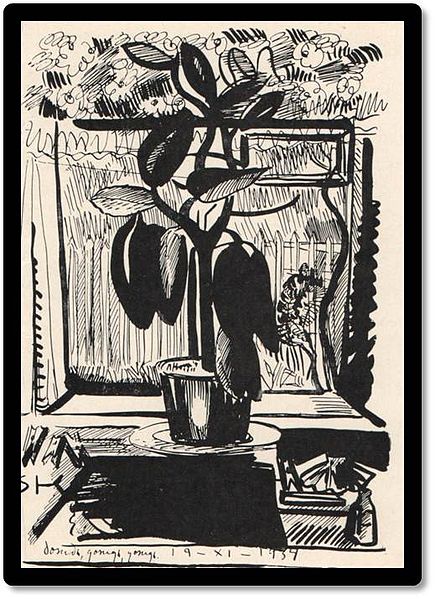 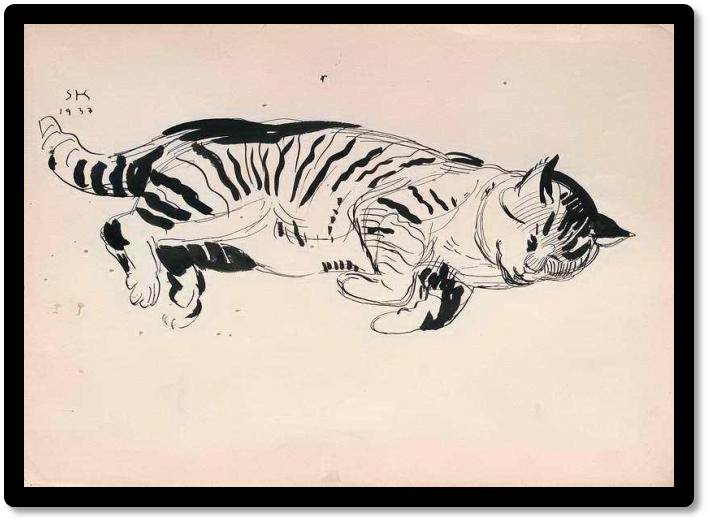 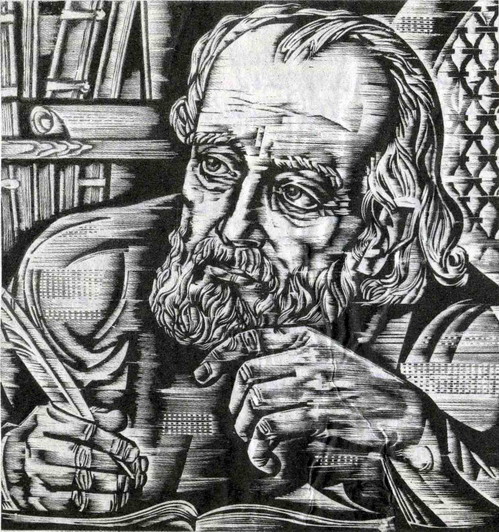